Муниципальное бюджетное образовательное учреждение Нарышкинская средняя общеобразовательная школа №1им. Н.И.ЗубилинаУрицкого района Орловской области
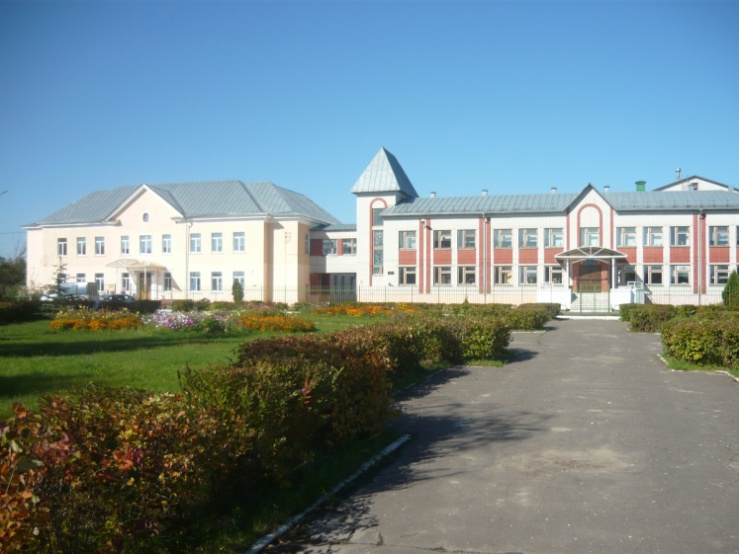 «К юбилею школы»
ландшафтный дизайн-проект 
по благоустройству пришкольной территории
Автор работы: Петухова Анна, ученица 8 а класса,
МБОУ НСОШ №1им.Н.И.Зубилина
 Руководитель: Бухарина Ирина Валерьевна,
учитель биологии
Целью проекта является благоустройство школьной территории, декоративное оформление отдельных зон возле школы
Задачи проекта
Разработка и осуществление плана озеленения и благоустройства территории школьного двора.
Распространение среди учащихся знаний о ландшафтном дизайне.
Улучшение эстетического состояния  и озеленение пришкольной территории.
Формирование активной жизненной позиции обучающихся, их  эстетического, бережного отношения к окружающей среде.
План благоустройства пришкольной территории
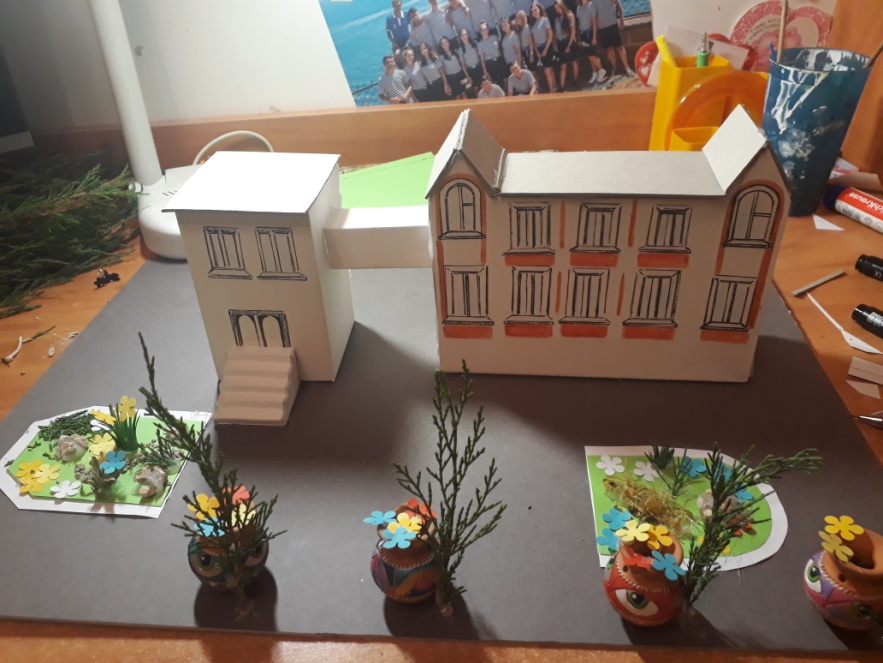 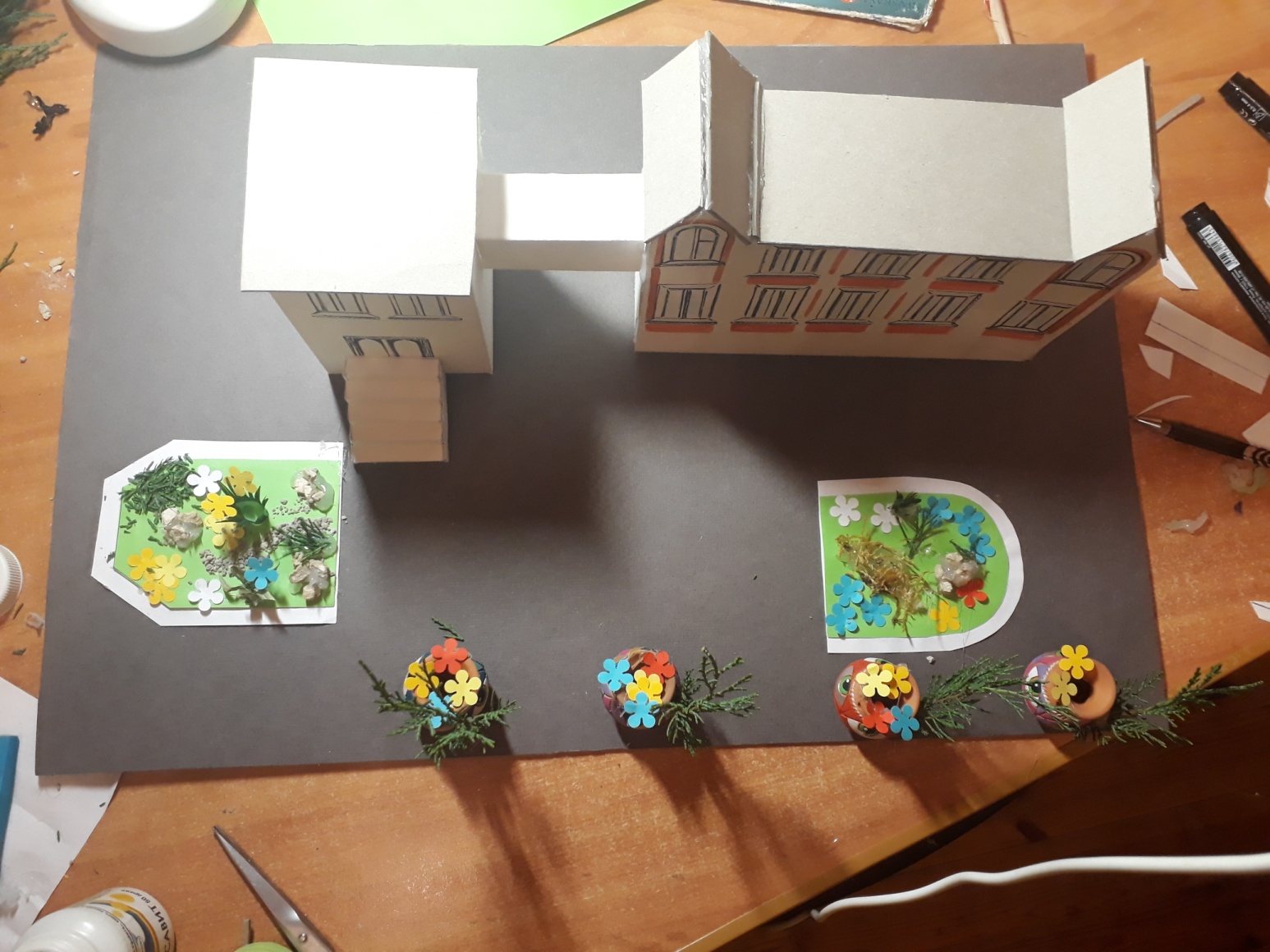 Схема посадки цветника
«Фантазия»
Схема посадки рокария
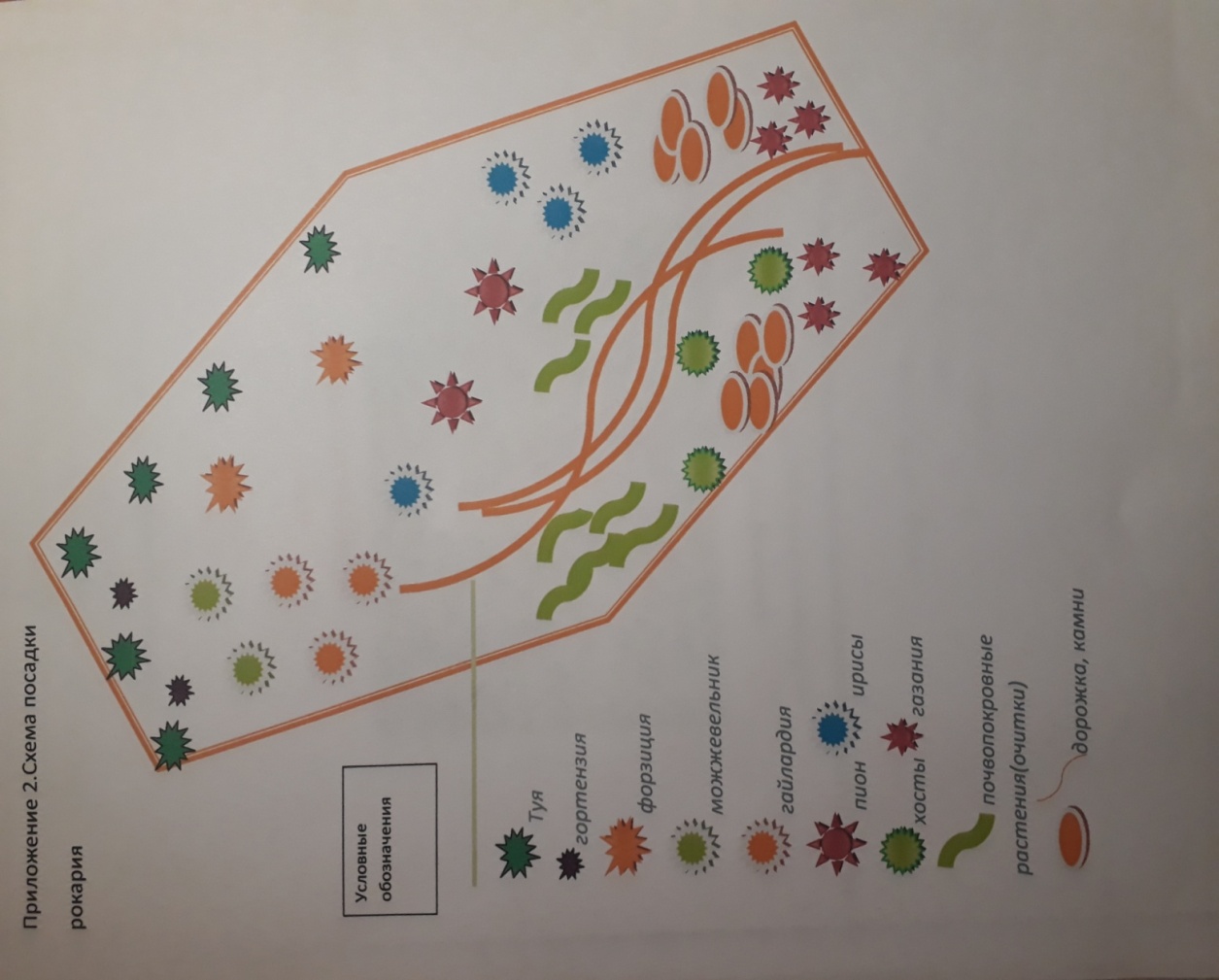 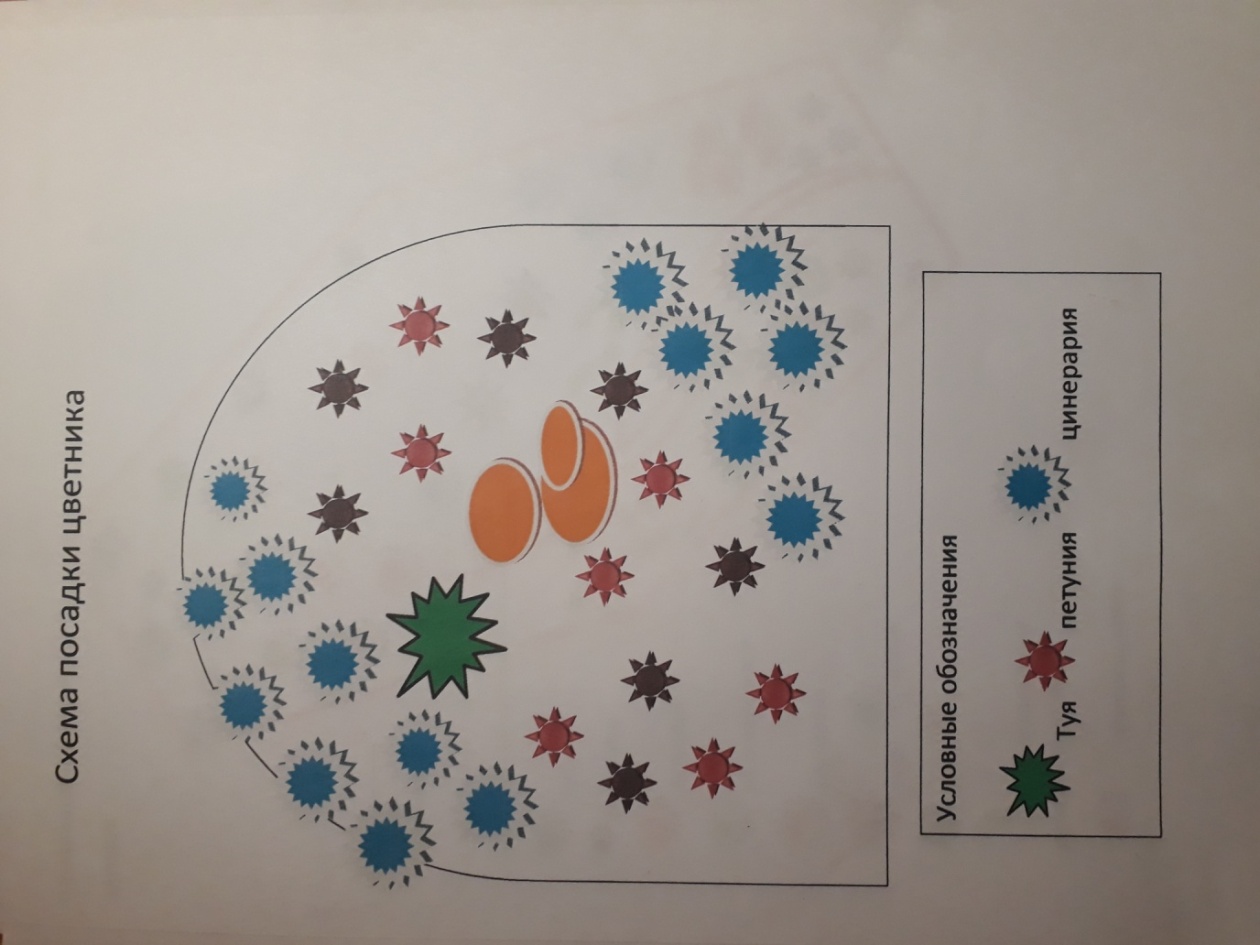 Цветник возле входа в школугод назад.
На рабатке вдоль теплотрассы 
 ирисы, нивяник
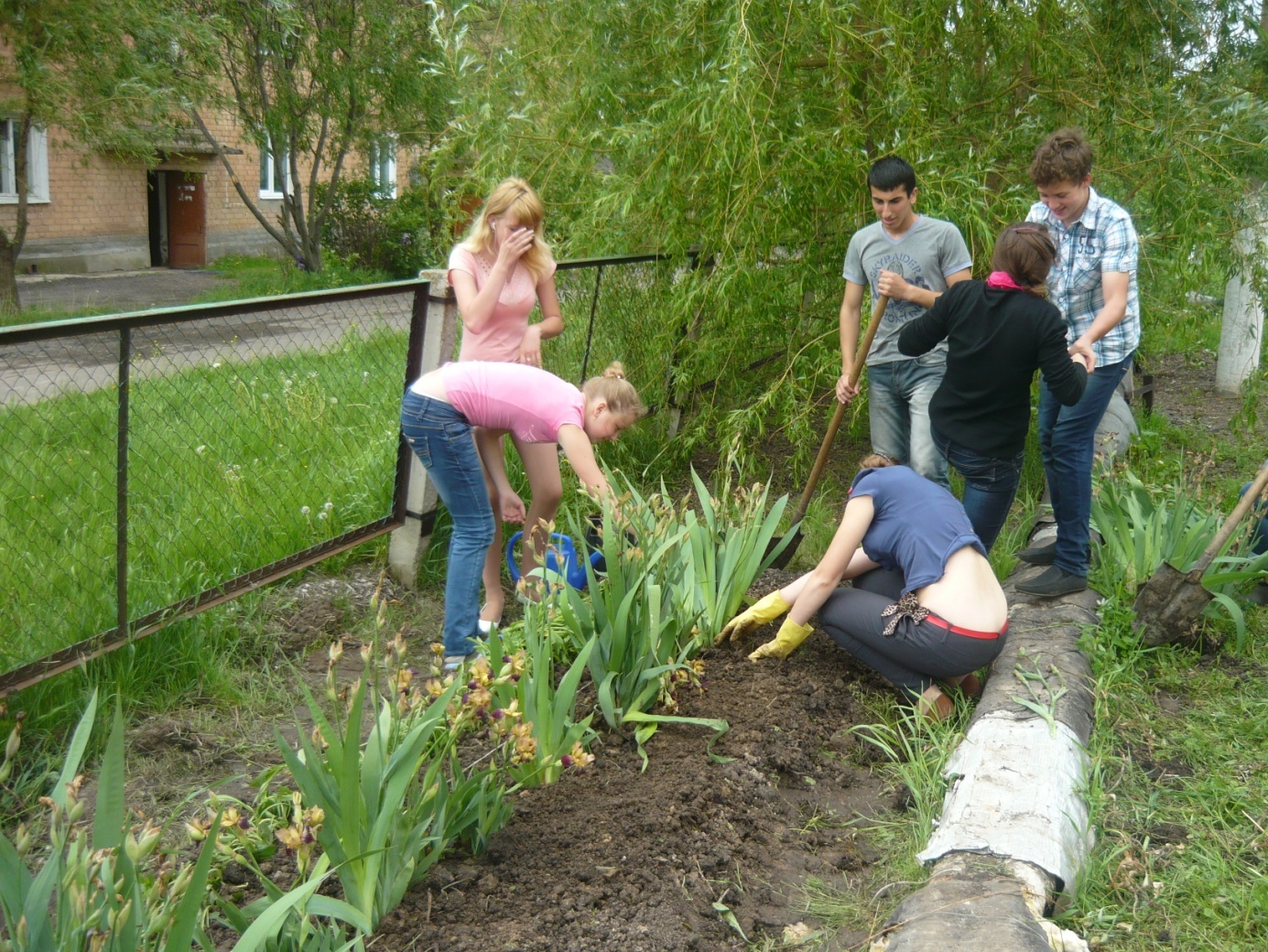 Рядами высажены бархатцы, петунии, агерратум.
Размер клумбы 18кв.м
Видовой состав рокария
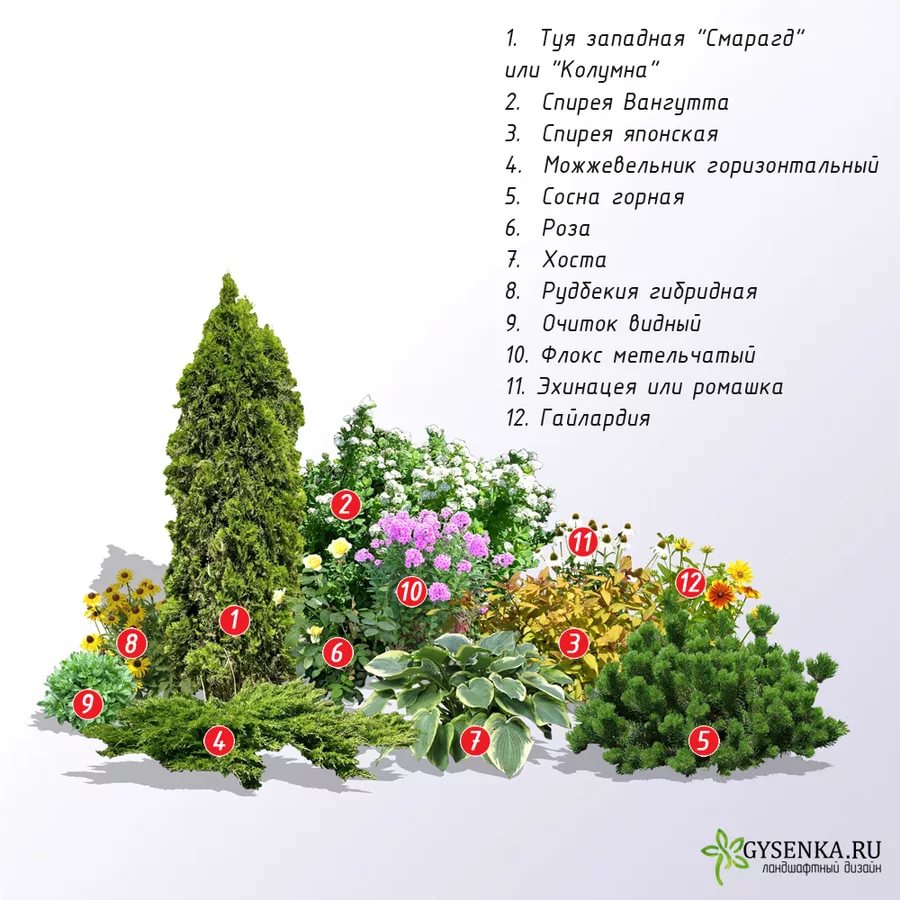 Подготовка почвы
РОКАРИЙ
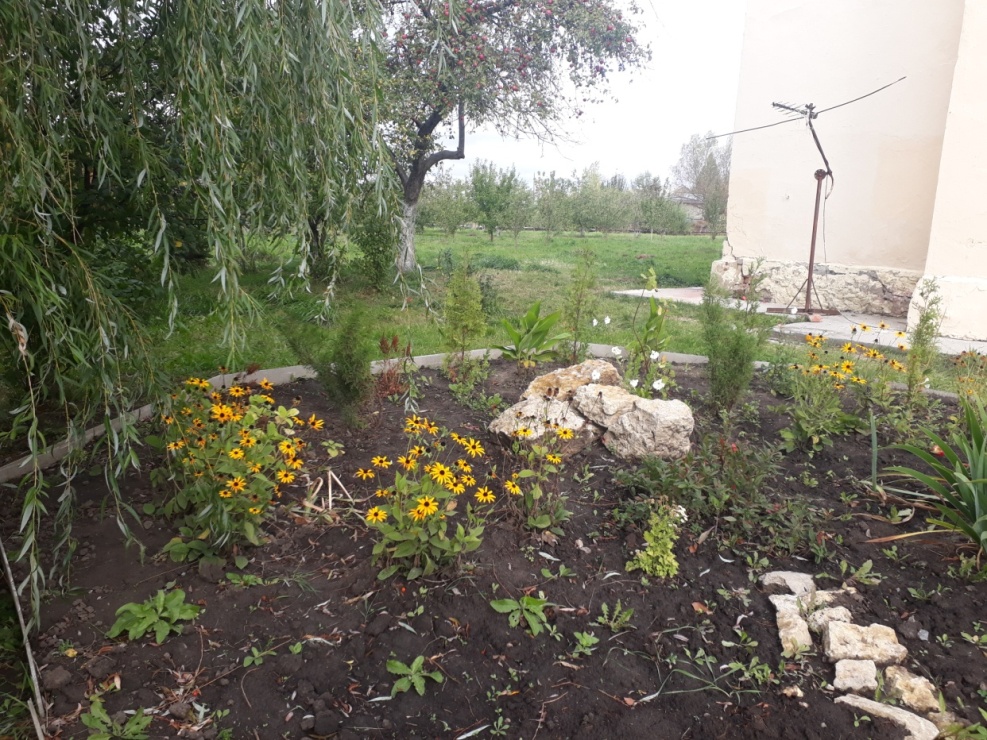 Так стало:
Размер цветника был увеличен до 24кв.м.
Форма квадрата была изменена на шестиугольник
Выложены камни
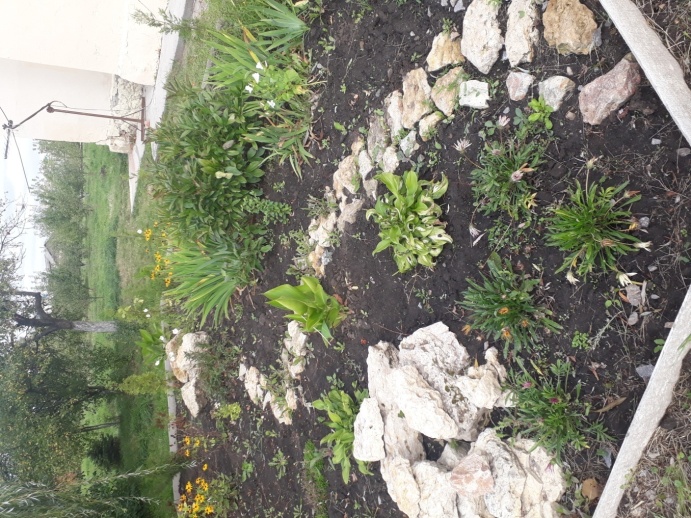 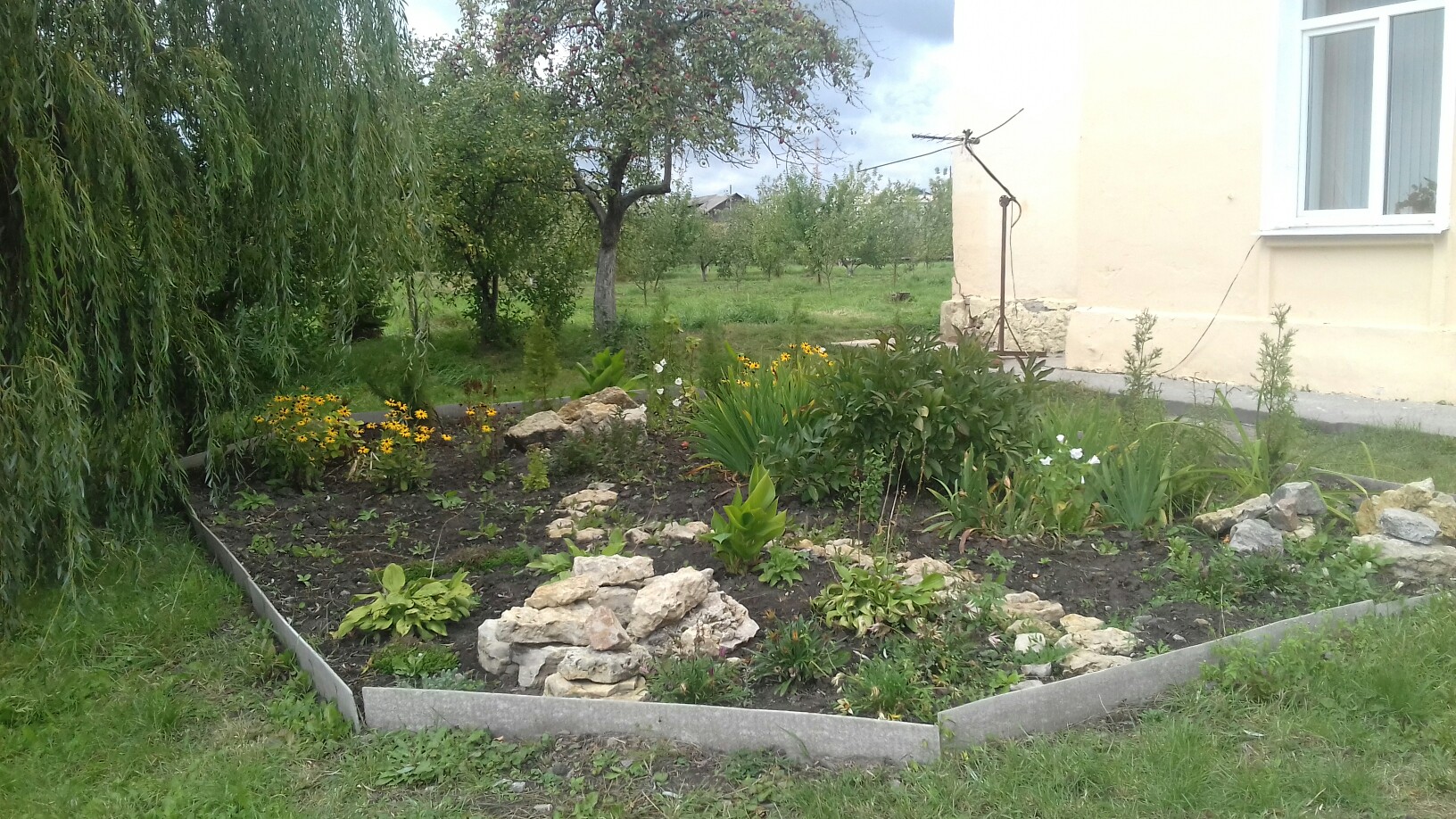 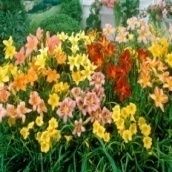 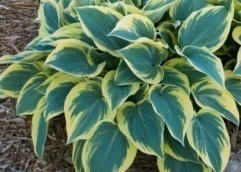 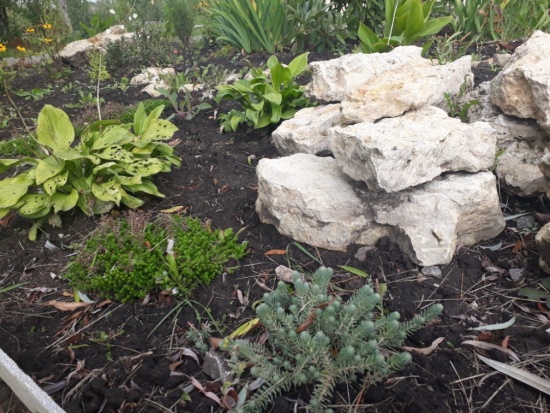 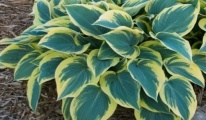 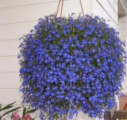 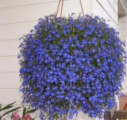 Оформление зон отдыха
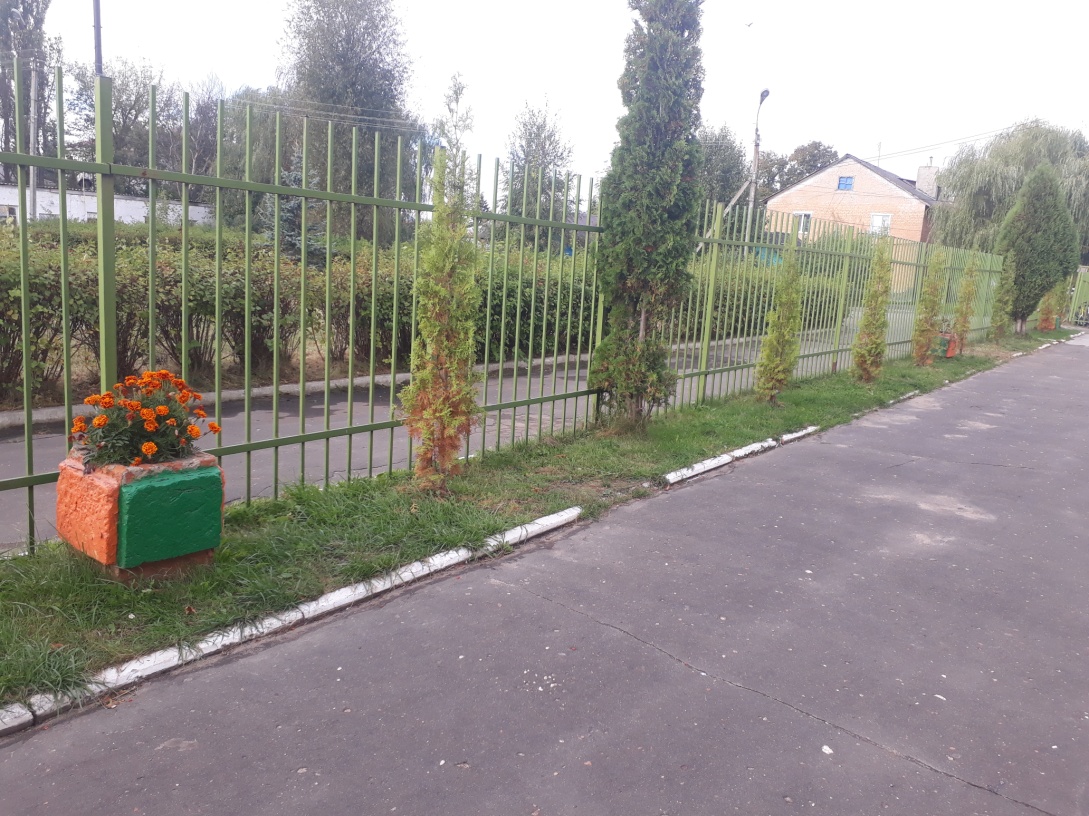 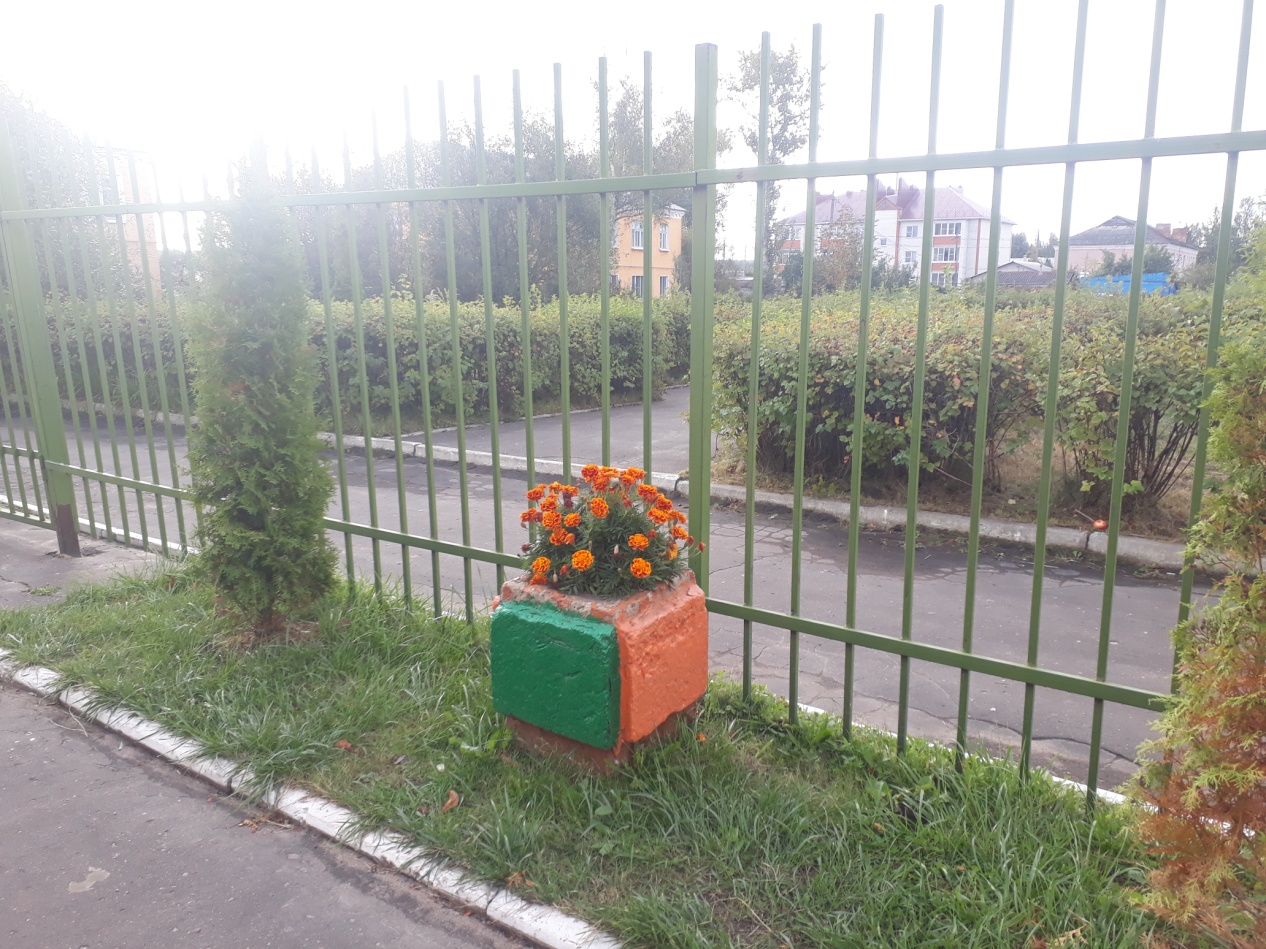 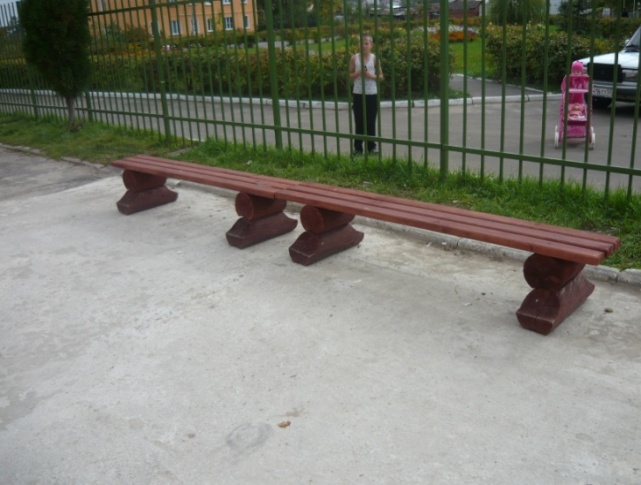 Результаты проекта
1.Благоустройство школьной территории (разбивка клумб общей площадью 45 кв.м., обновление насаждений кустарников, деревьев)
2. Виды декоративно-цветочного оформления, использованные нами: клумба, рокарии, вазоны 
 3. Сплочение детского, педагогического и родительского коллективов в реализации общей цели.
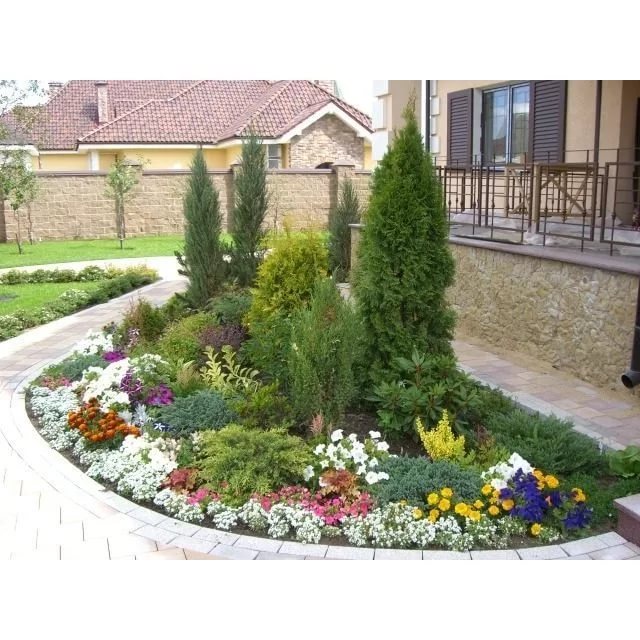 Наш рокарий через несколько лет